Plan de cours
FILA 12
Parler
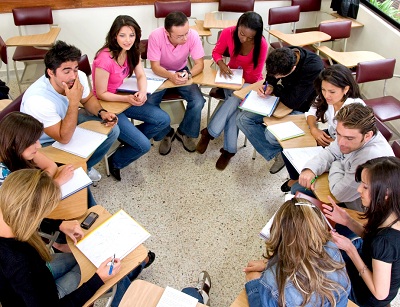 Table ronde
Jeux oraux
Conversations
Présentations 
(Disours, projet 
majeur, etc.)
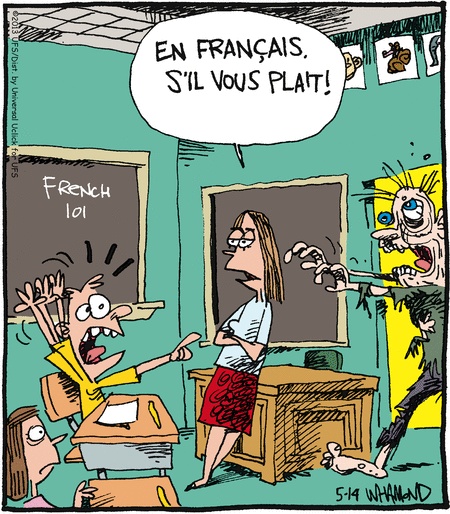 Lire
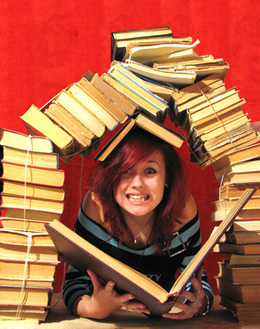 Roman au choix
Passeport vers la 
   littératie
Textes électroniques
Écouter
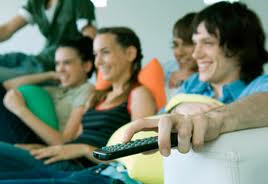 Mini-série «Jérémie»
Textes audios
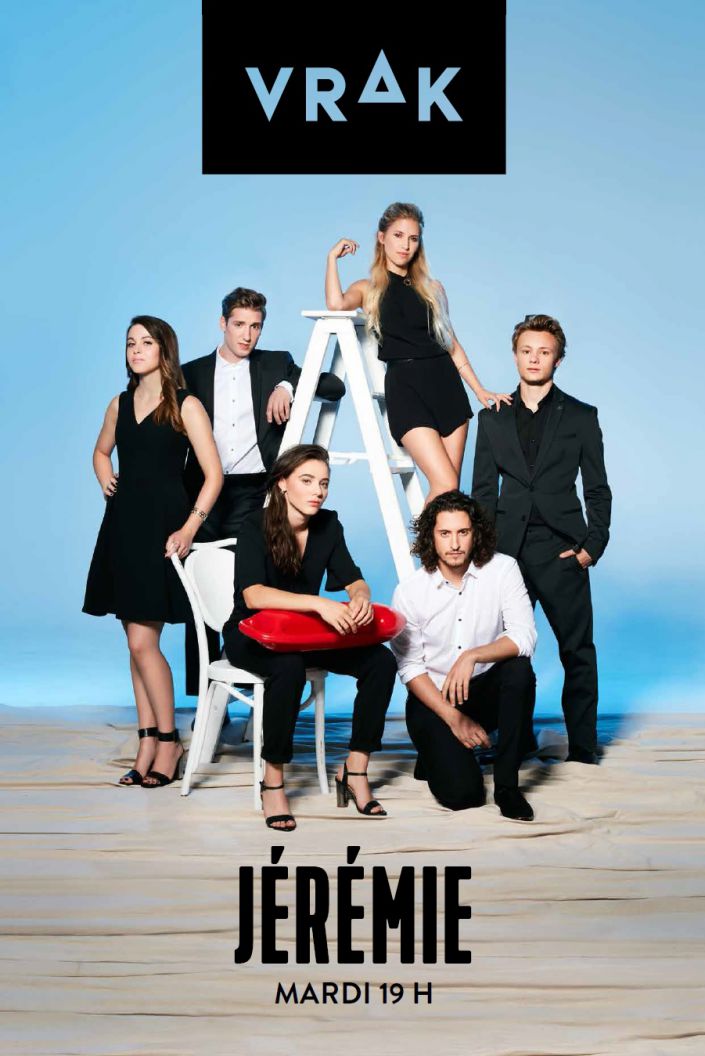 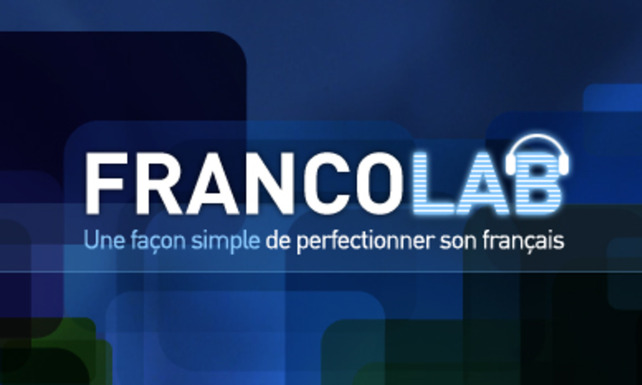 Écrire
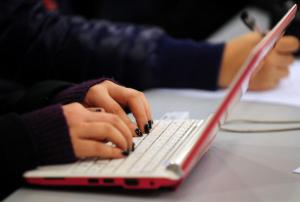 Journal 
Le portrait
La biographie
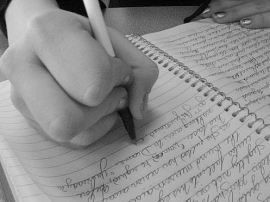 Grammaire
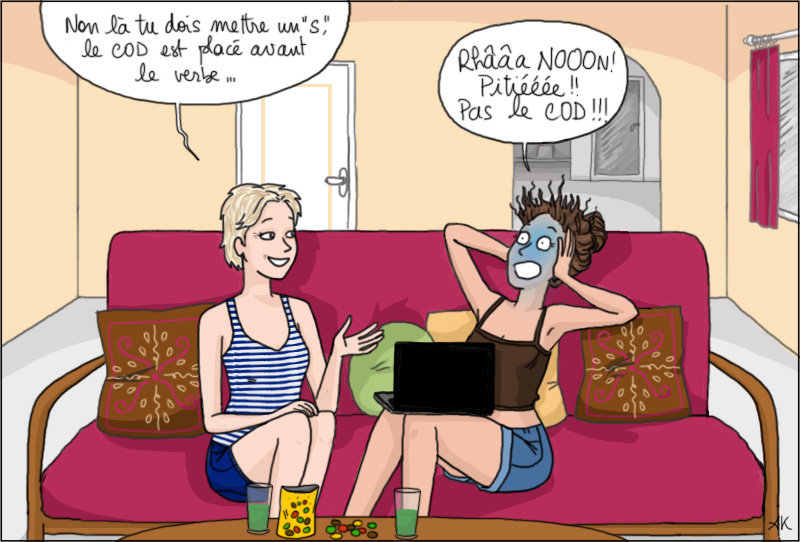 Homonymes
Participe passé
Subjonctif présent
Conditionnel présent
Compléments
Révision de concepts
Évaluation
Travaux, projets et tests		30%

Présentations				25%
(Le discours 10% et le projet majeur 15%)

Participation, activités orales et
français en classe				20%

Examen final 				25%